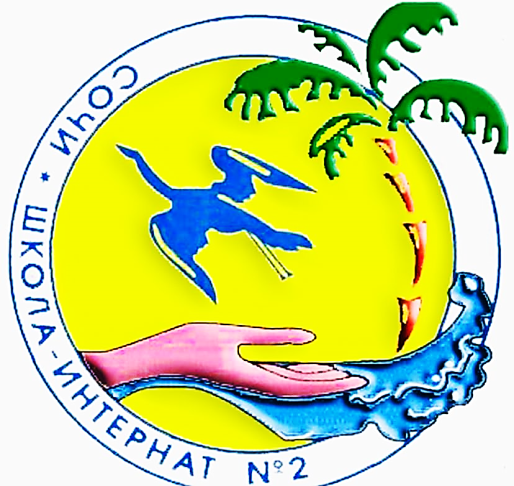 Государственное казённое общеобразовательное учреждение школа – интернат №2 г.Сочи
Роль педагога – организатора в объединении детских творческихколлективов и кружков дополнительного образования в условиях школы – интерната
Подготовила: педагог - организатор Е. С. Крапивина
Г. Сочи 2024г.
Цель работы педагога – организатора в коррекционной школе – интернате
Задачи:
Ожидаемые результаты:
1. Развитие в учащихся нравственных качеств: доброта, честность, справедливость, сострадание другому человеку.2. Привитие навыков коллективистских отношений, активной жизненной позиции.
3. Привитие здоровье сберегающих навыков.4. Формирование патриотического сознания, уважительного отношения к старшему поколению, любви к родному краю.
5. Формирование уважительного, ценностного отношения к труду.6. Формирование общетрудовых и специально приобретённых  навыков, потребности в труде.
7. Формирование позитивных установок на конкурентоспособность для участия в соревнованиях и конкурсах  различного уровня.

Работа строится так, чтобы каждый школьник мог попробовать себя в разных сферах деятельности, почувствовал успешность и в конечном итоге проявил себя инициатором в организации и проведении общественно значимых дел и инициатив. Непрерывный образовательно-воспитательный процесс в школе осуществляется ступенчато. Следовательно, и задачи изменяются в зависимости от возрастных характеристик ребенка. Ведущим принципом в воспитании является адаптация ребенка в социуме коррекционной школы, развитие рефлексии собственного поведения, общение со сверстниками и взрослыми, воспитание гражданина.
Организация всестороннего досуга учащихся с умственной отсталостью путём интеграции в воспитательной работе проектов: спортивно-оздоровительного,  общеинтеллектуального, общекультурного, социального, духовно-нравственного направления; а также работы методического объединения классных руководителей и воспитателей, педагогов дополнительного образования и координаторов отрядов школьного соуправления, и создание условий для максимального развития творческих способностей детей с ОВЗ
1. Планировать и организовывать концерты, тематические праздники, акции, спортивные  соревнования,  экскурсии, общешкольные линейки и другие внешкольные мероприятия.2. Осуществлять взаимодействие с органами здравоохранения, физической культуры и спорта, культуры и искусства, правоохранительными органами, родителями и опекунами учащихся.3. Обеспечить информационное сопровождение внеурочной работы в школе путём создания плакатов, презентаций, электронных ресурсов (школьный сайт), выпуска школьной газеты.4. Совместно с классными руководителями , педагогами дополнительного образования, воспитателями и  руководителями творческих коллективов - способствовать реализации интересов и потребностей учащихся в различных видах общественной и культурно - досуговой деятельности.5. Обеспечить участие учащихся в различных конкурсах, фестивалях, проектах и акциях, школьного, районного, городского, краевого и всероссийского уровней
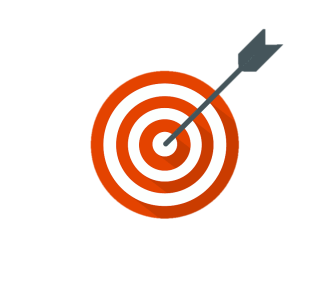 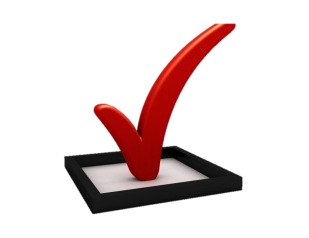 Основные направления воспитательной работы педагога - организатора:
Вся воспитательная работа в школе  проводится по плану педагога-организатора, по планам классных руководителей, общешкольному воспитательному плану. Эти планы несут определѐнные цели и задачи, исходящие из потребностей школы и классов, согласовываются между собой и дополняют друг друга. В течение учебного года воспитательная работа может корректироваться с учетом городских, районных, мероприятий и рекомендаций Министерства образования и науки РФ.

Во внеурочной деятельности используются различные формы работы, с обязательным учетом особенностей и сложности диагноза у учащихся. В нашей школе – интернате популярны такие формы как: беседа, творческие конкурсы (рисунков, стихов, песен, поделок и др.), концерты, театрализованные представления, встречи с интересными людьми, спектакли, экскурсии, спортивные игры и соревнования, общешкольные утренники, линейки, трудовые десанты, флэшмобы.

Педагог-организатор осуществляет свою деятельность совместно с классными руководителями, воспитателями и педагогами дополнительного образования.                 Ведь только через совместную работу всех очагов воспитательной системы можно достичь максимального результата.
Общеинтеллектуальное направление
Спортивно-оздоровительное
Общекультурное
Духовно-нравственное направление
Социальное направление
В нашей школе созданы и очень успешно проявляют себя творческие коллективы, кружки и объединения. Это наша гордость, и наши  творческие ресурсы.
Кружки дополнительного образования:
Кружок выжигания по дереву: «Буратино»
Творческое объединение «Вдохновение»
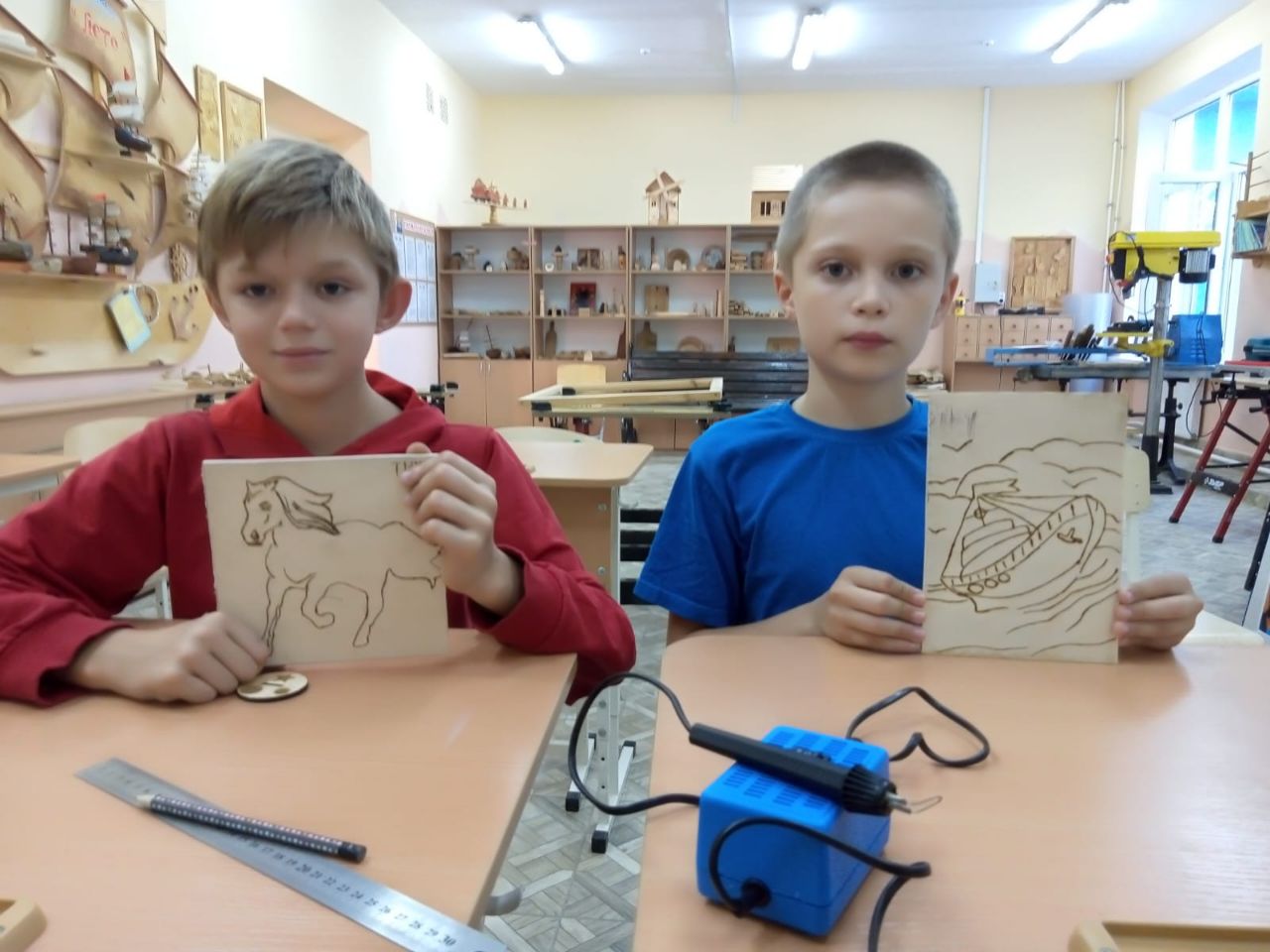 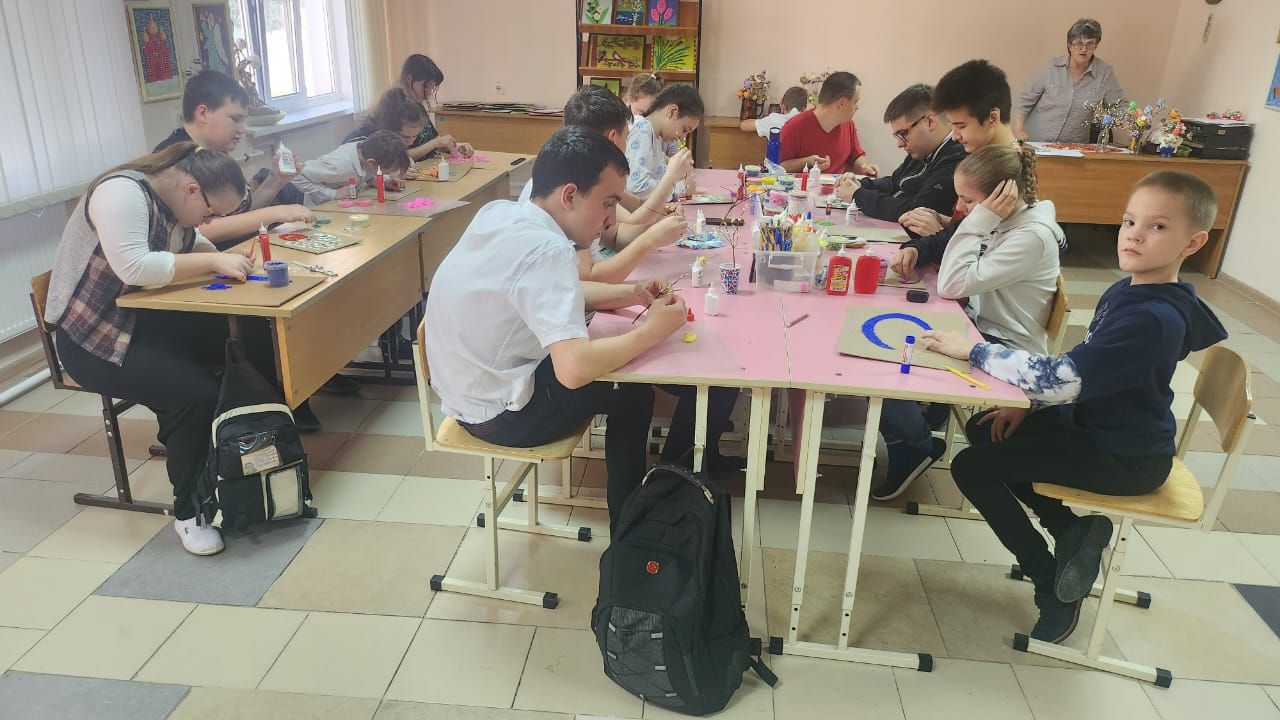 Руководитель: Капралов Андрей Николаевич
Руководитель: Лескова Галина Иннокентьевна
Кружки дополнительного образования:
Кукольный театр «Бабушкины сказки»
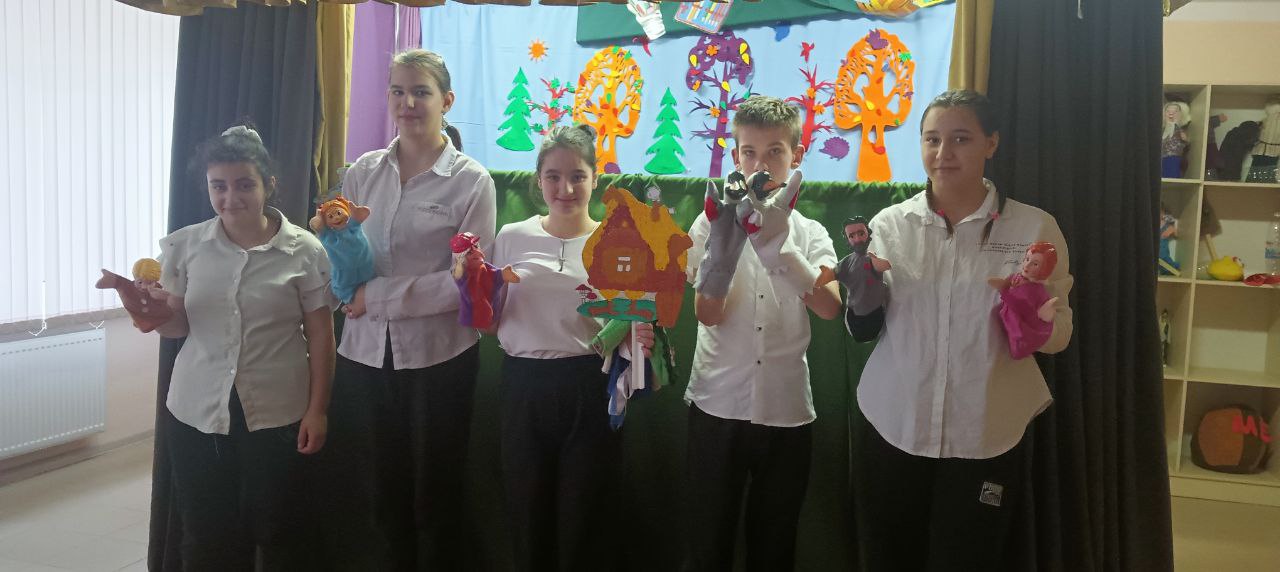 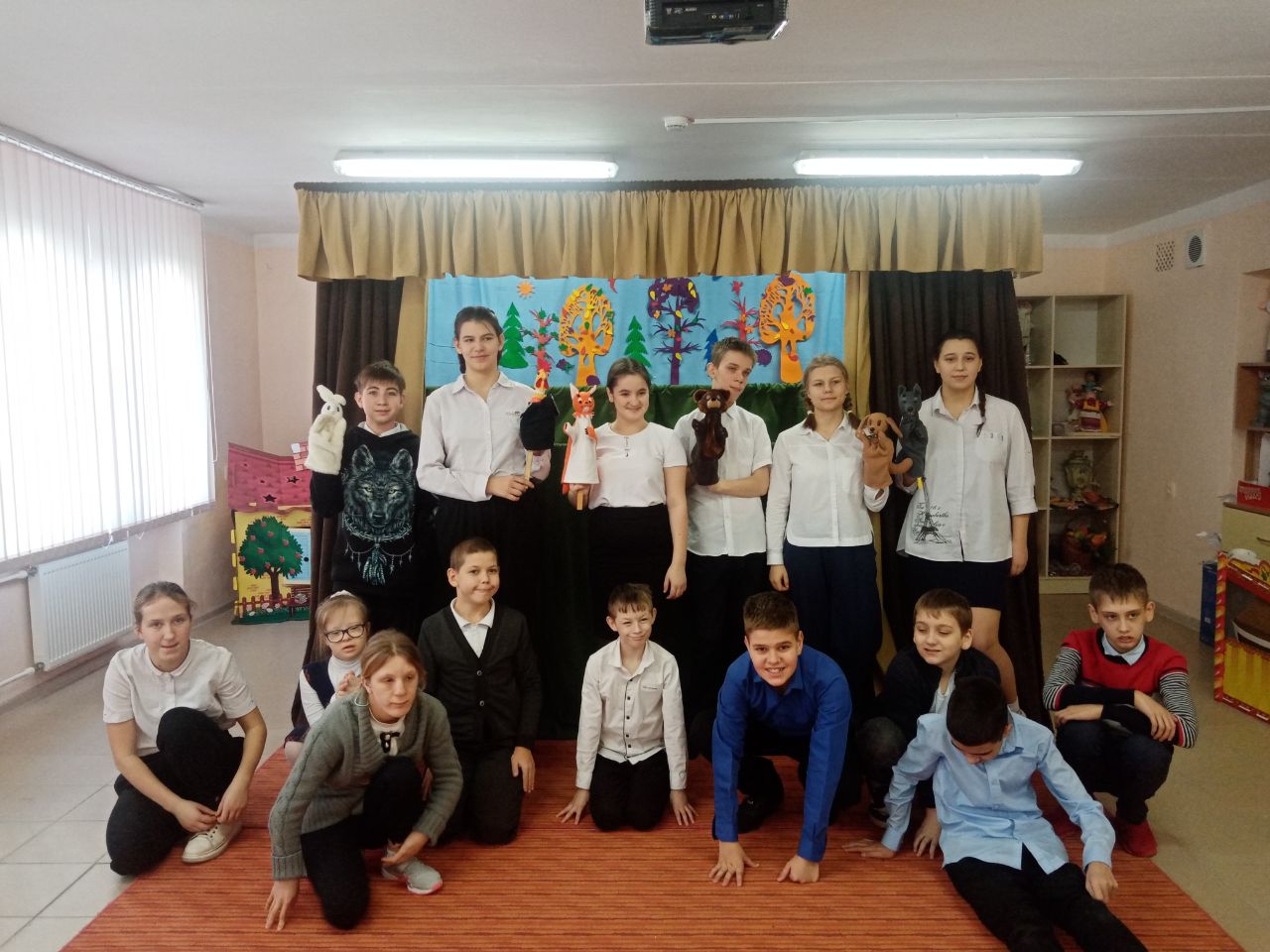 Руководитель: Сухина Галина Владимировна
Инструментальный квартет: «Соловушка» (учащиеся  с ТМНР)
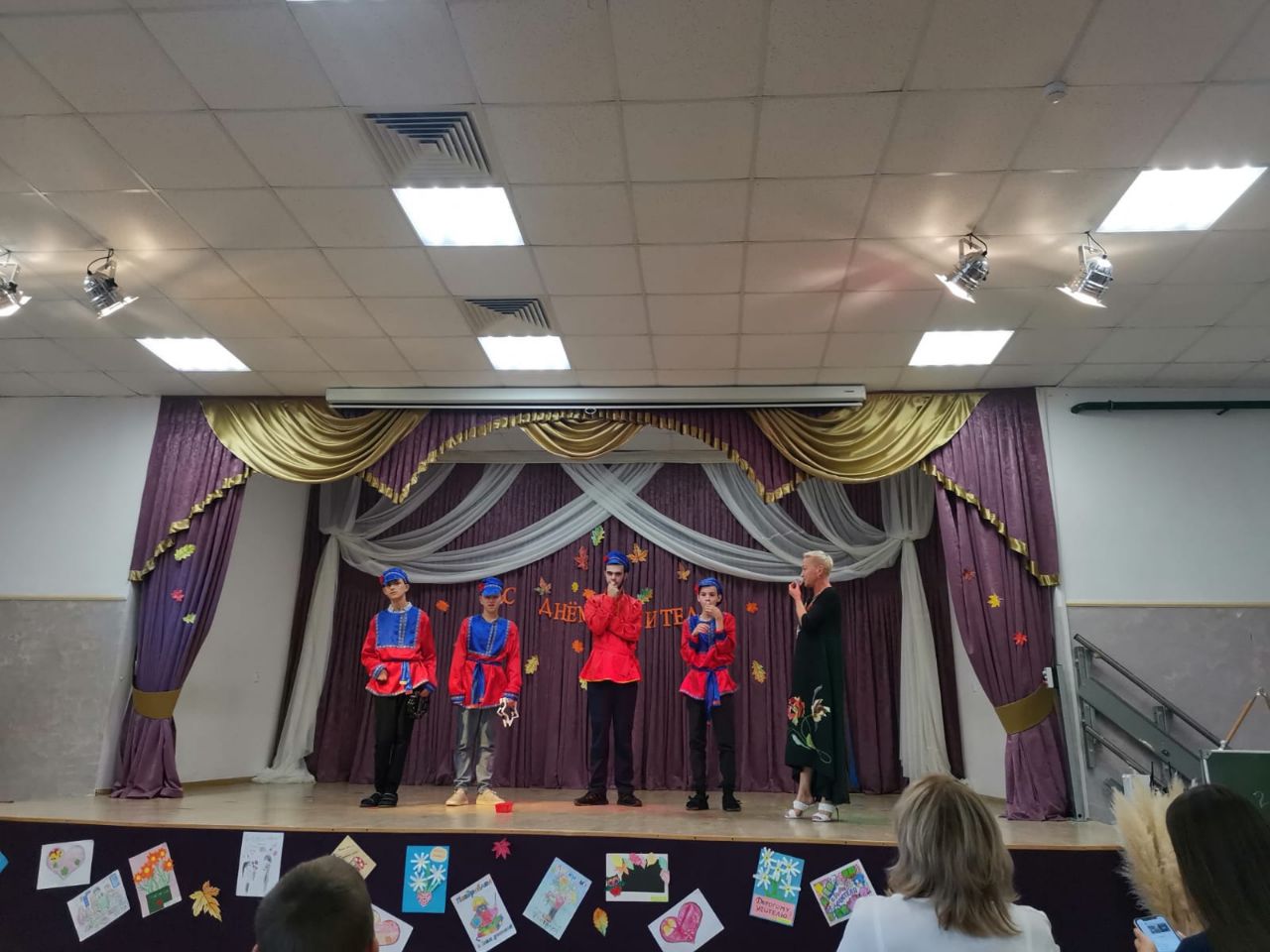 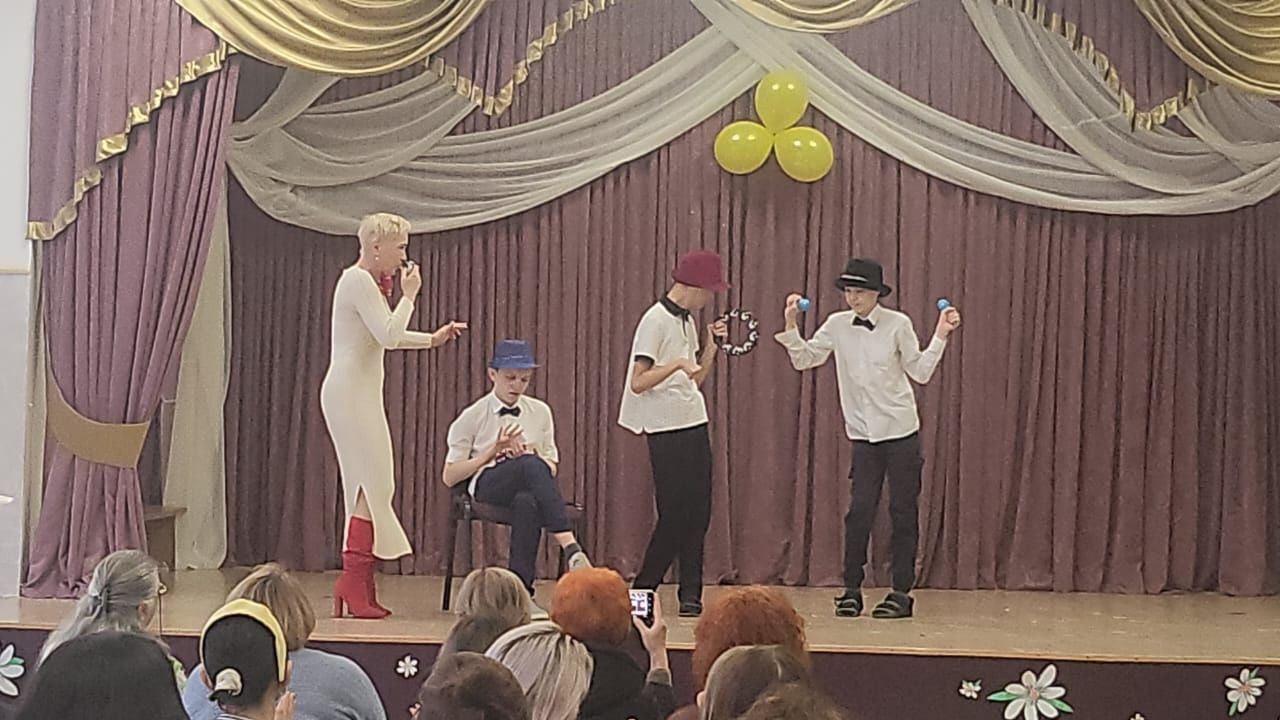 Руководитель: Заичко Татьяна Николаевна.
Вокальная группа: «Добрые сердца»
Младшая группа хора
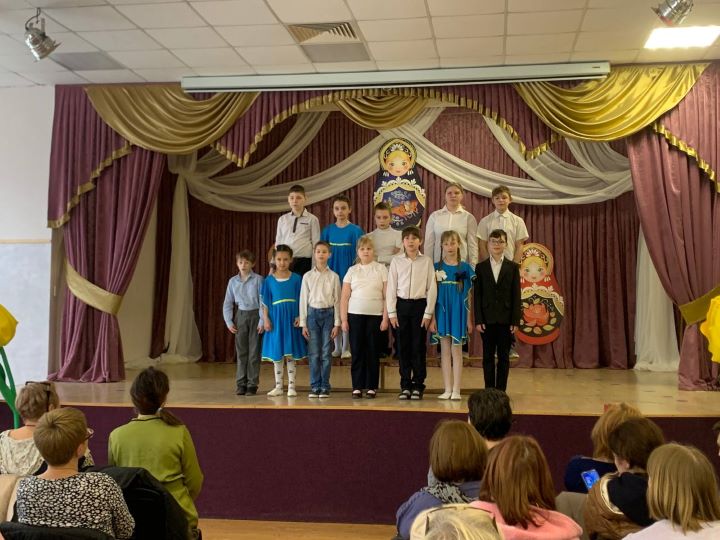 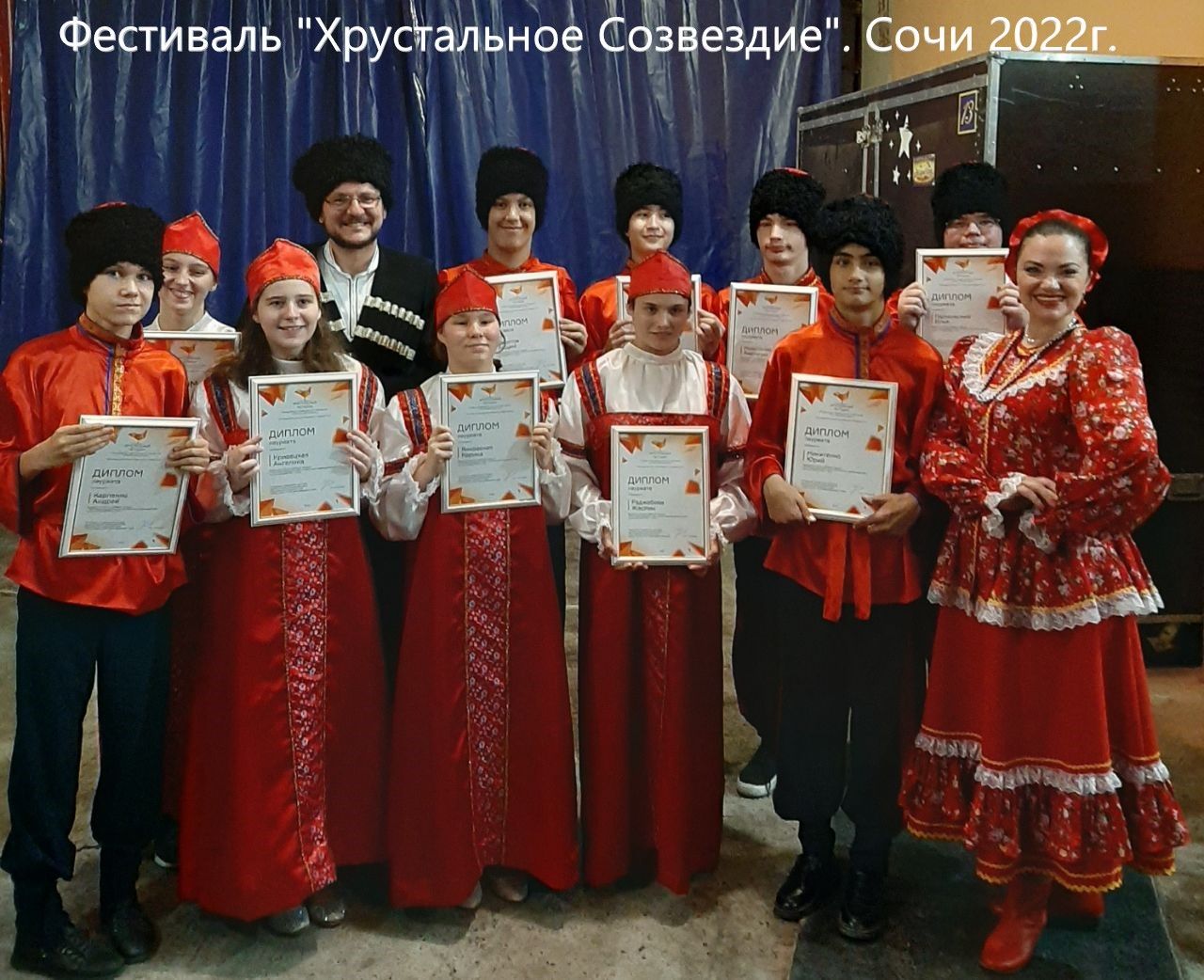 Руководитель: Мельник Ирина Ильинична
Инструментальная группа:
 «РАЗВЕСЁЛЫЕ СОЧИНСКИЕ ЛОЖКАРИ» (ТМНР)
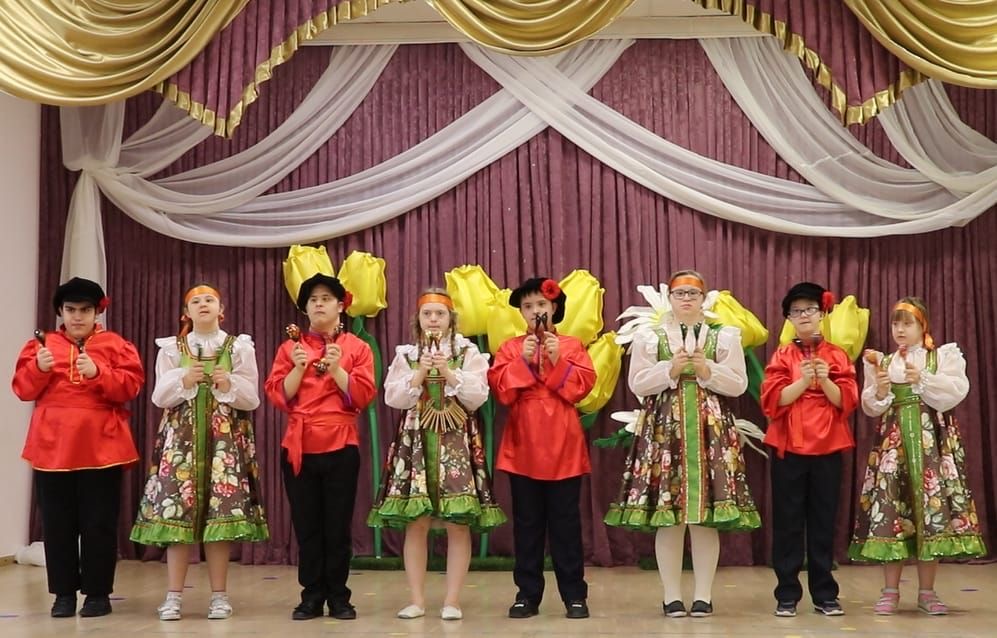 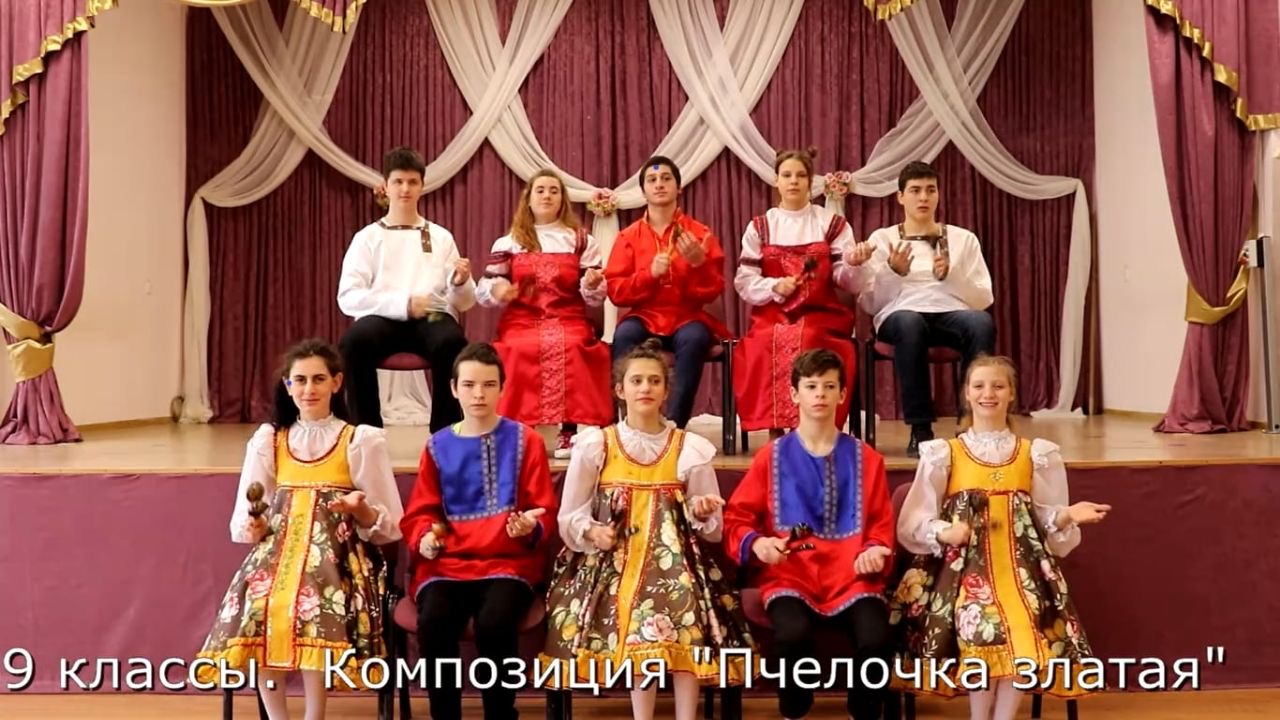 Руководитель: Мельник Ирина Ильинична
Танцевальный ансамбль «АВРОРА»
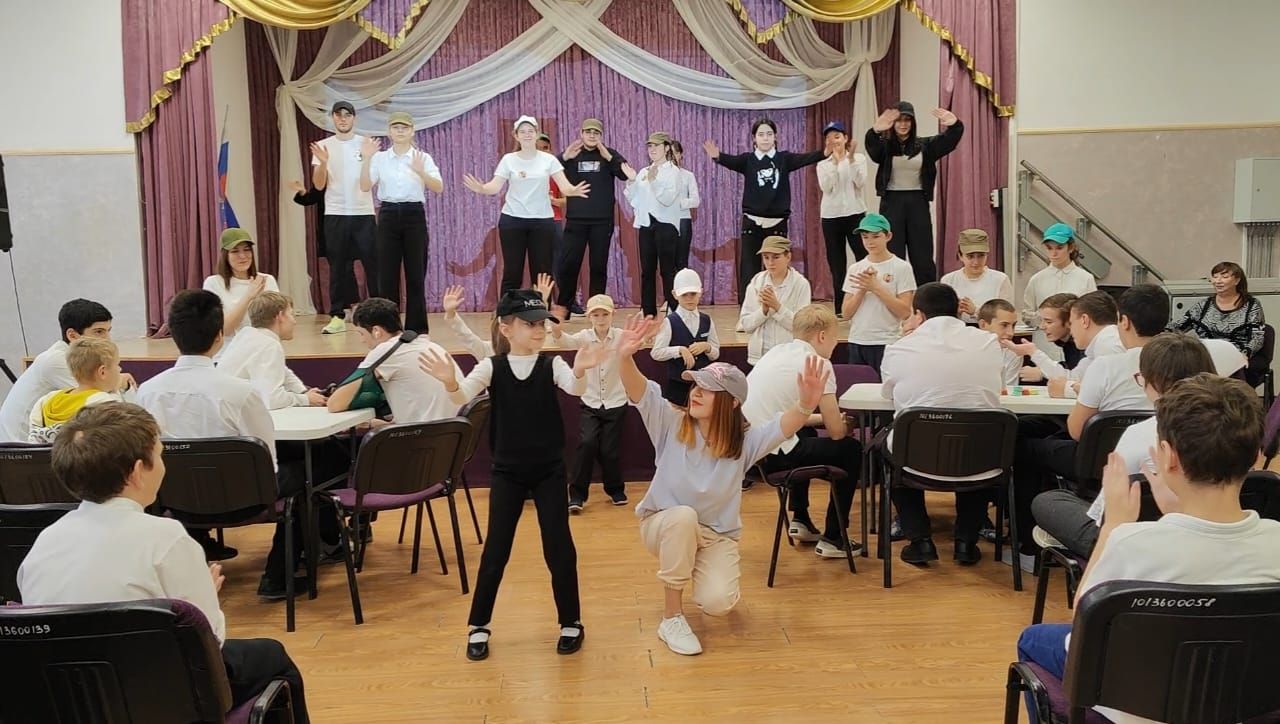 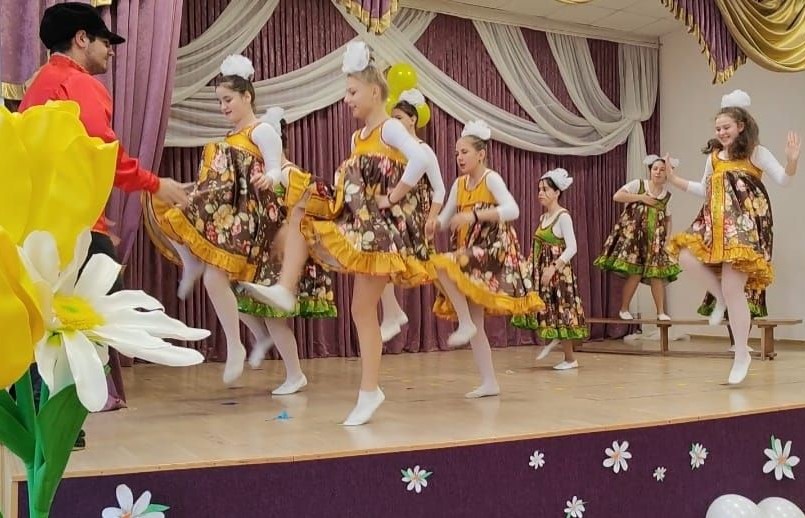 Руководитель: Швецова Наталья Владимировна
Особое место в жизни школы занимают отряды  соуправления!
Отряд «ЮНАРМИЯ»
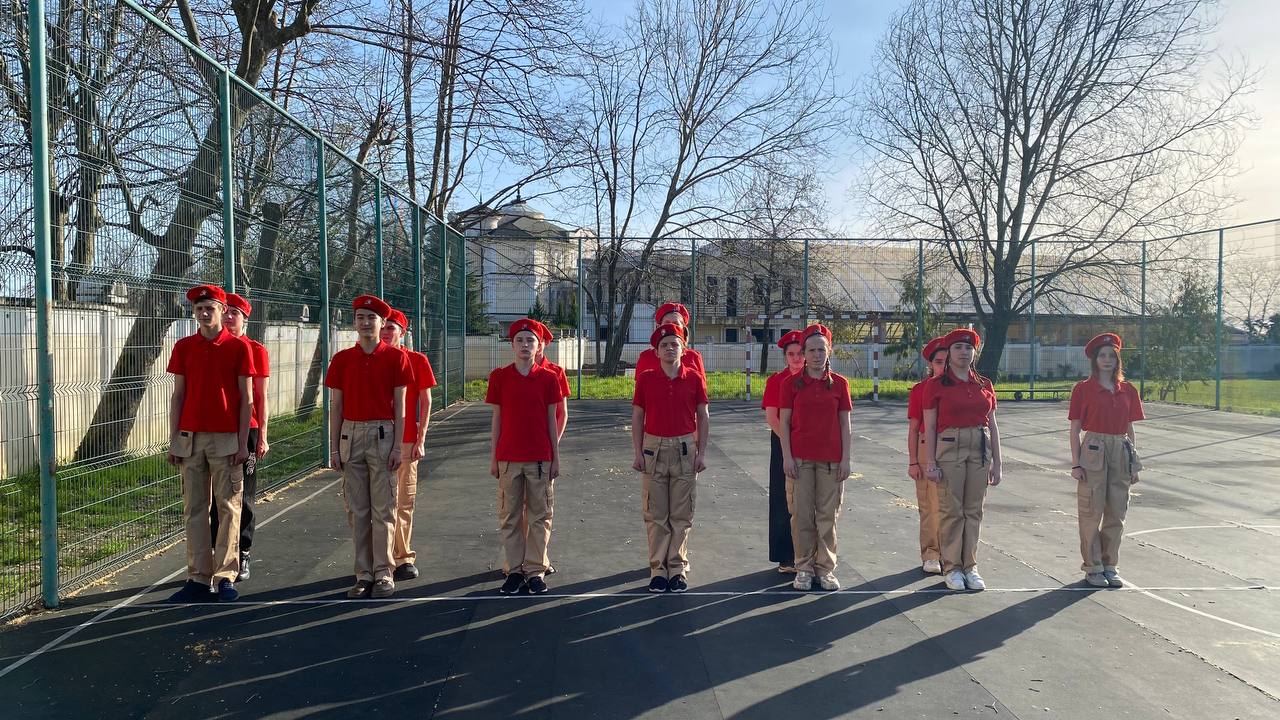 Каждый, из пяти школьных отрядов: ЮИДД, Зелёный патруль, Школа безопасности, Добрые сердца или Большая перемена выполняют особую миссию, занимаясь общественно – полезными и социально значимыми делами!
Руководитель отряда: Удалов Роман Павлович
Отряд Юные Инспектора Дорожного Движения
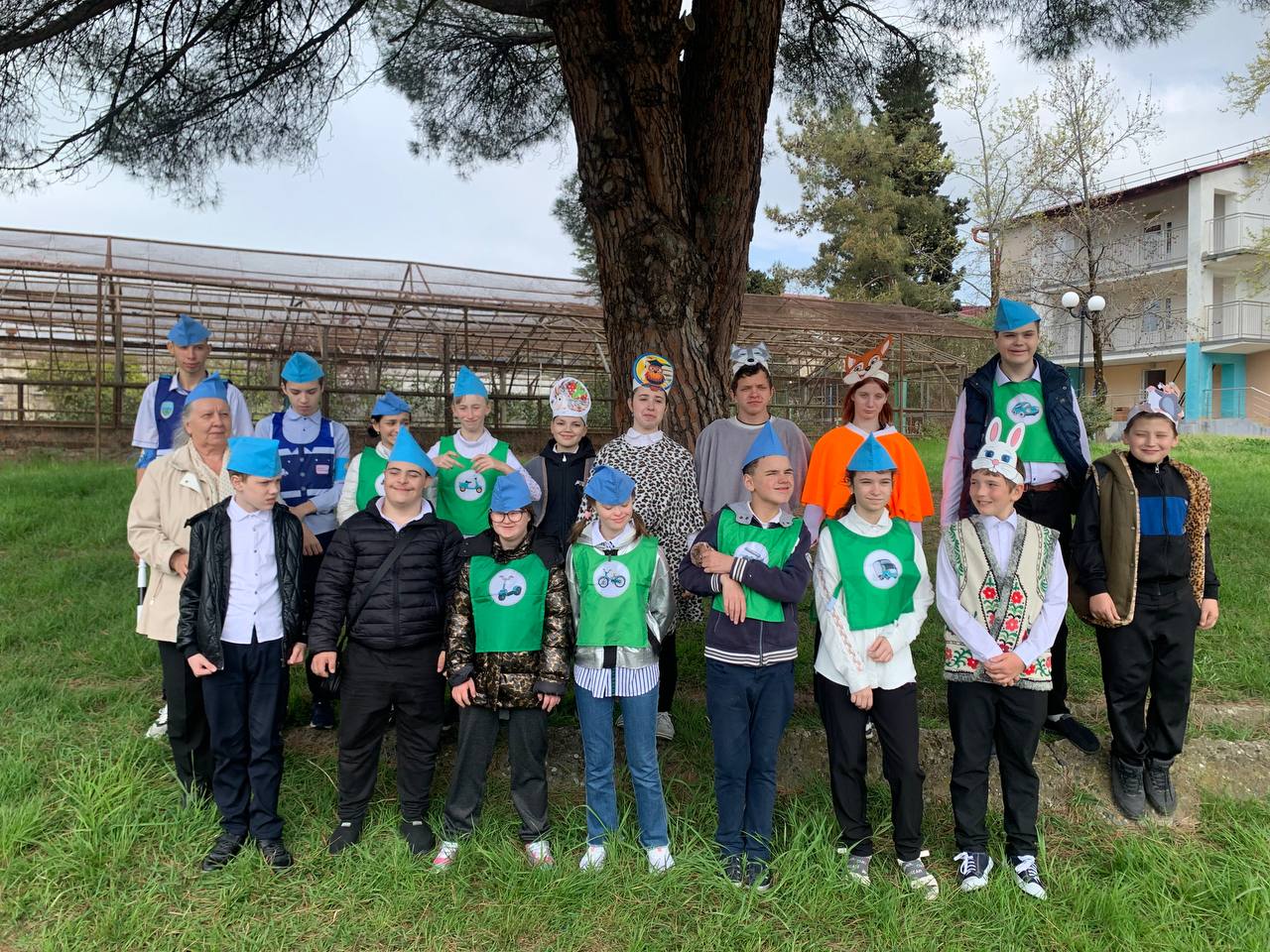 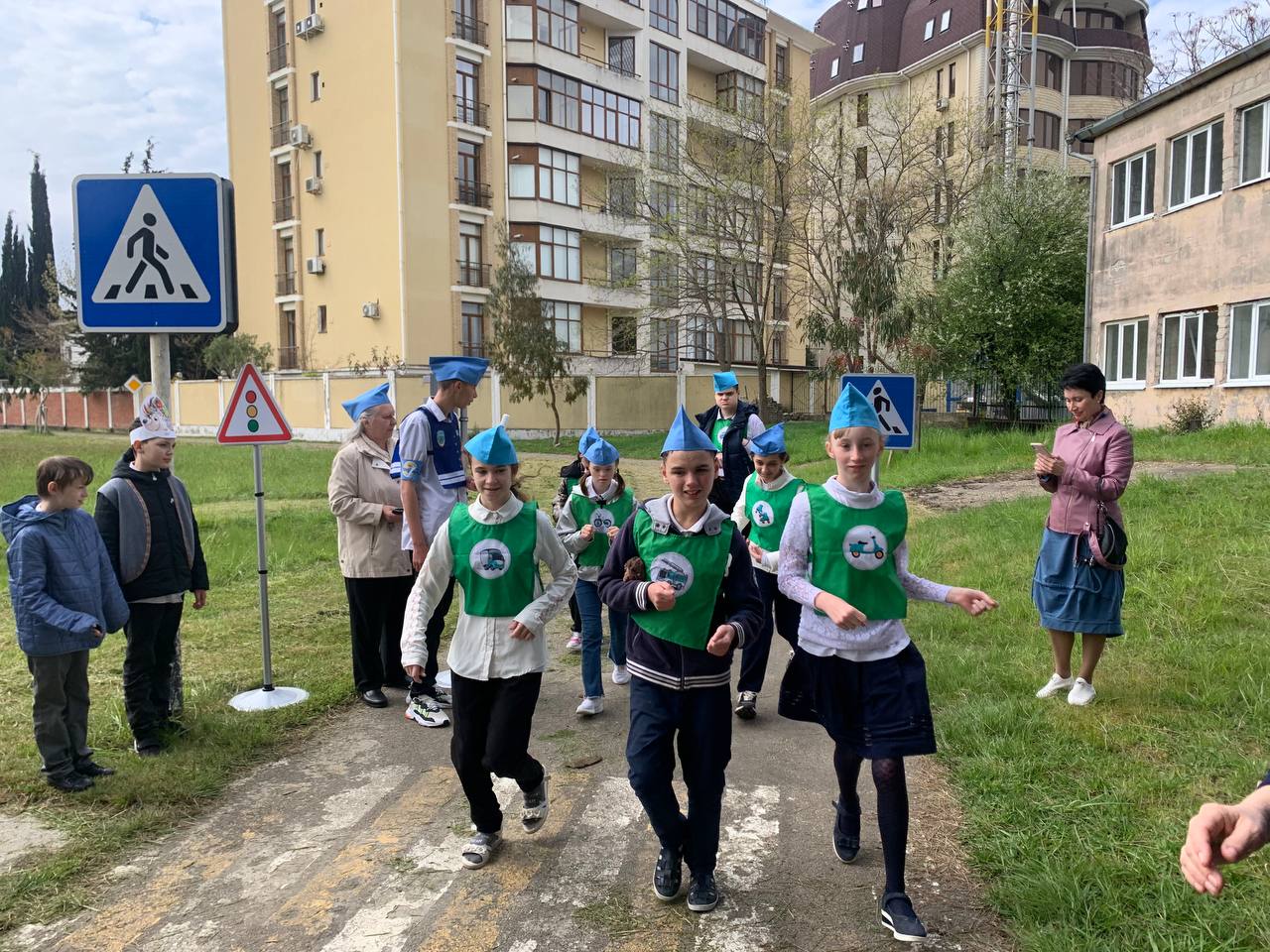 Координаторы: Хохлова Анна Викторовна, Кубинёва Елена Викторовна, Иванова Людмила Ивановна.
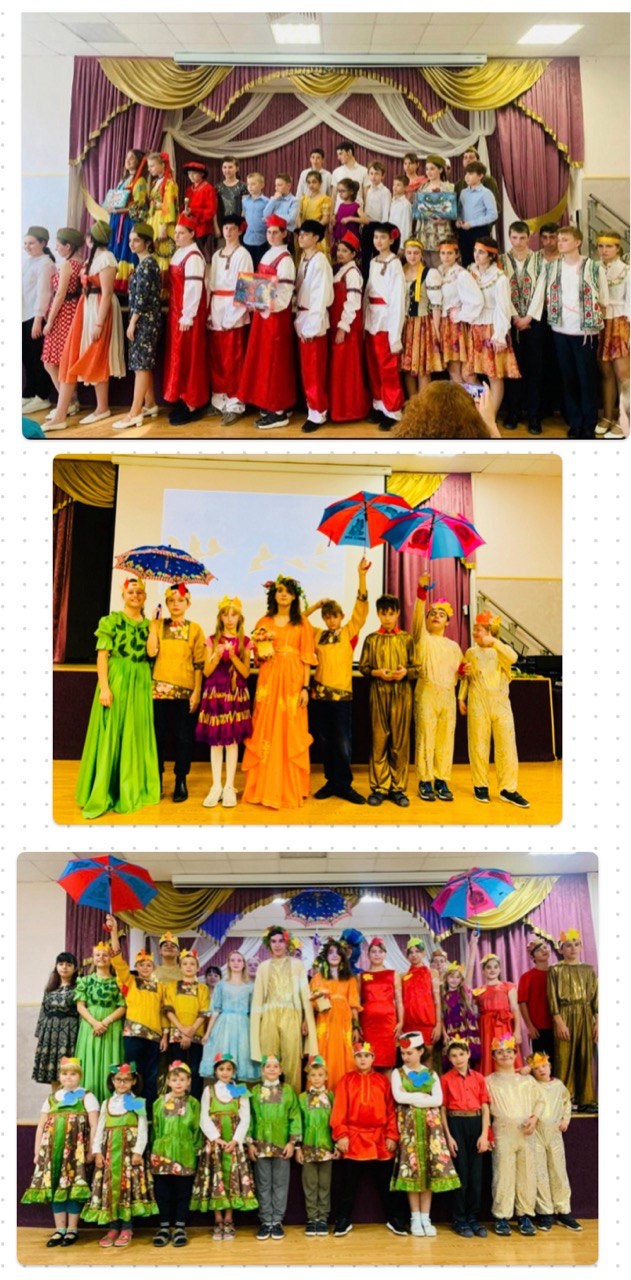 Учащиеся учатся проявлять свои интеллектуальные достижения в школе и за её пределами; появился интерес к расширению общего кругозора, к развитию интеллекта.                                                                                            
«Кружковцы»  познакомились с основными направлениями эстетической культуры.
У каждого из них есть возможность для развития художественных способностей, эстетического вкуса, и, проявления своих талантов и возможностей.
Учащиеся  учатся воспитывать в себе такие качества: как доброта, вежливость, честность, правдивость, дружелюбие, взаимовыручка. 
Все участники творческих объединений школьной системы дополнительного образования приобщены к общественной работе, к участию во внеклассной досуговой и конкурсной деятельности. 
Вся работа наших педагогов и специалистов направлена на воспитание у учащихся сознательного отношения к своим обязанностям, стремлении к творческому и духовному росту, и, как итог - формирование трудового образа жизни! Ведь успехов в любом деле и начинании можно добиться только через упорный труд!
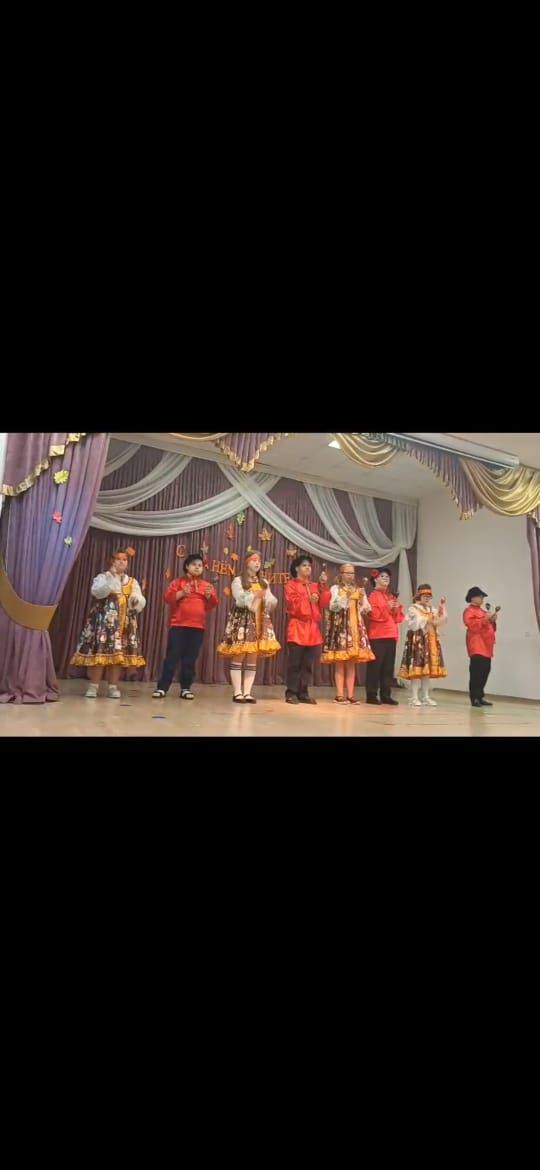 СПАСИБО ЗА ВНИМАНИЕ!